1.20 APPLYING NEW WRITING SKILLS
A PERSONAL STATEMENT
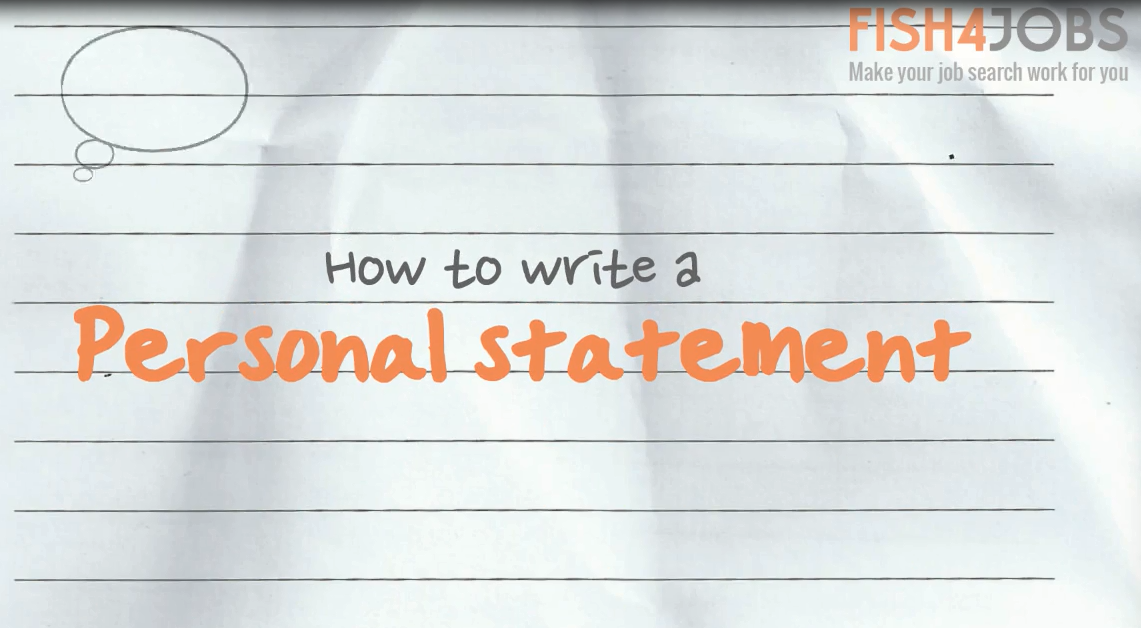 OBJECTIVES
Students should be able to:
Show understanding of and use the TOWER approach for writing as a process;
Produce a written Personal Statement using target vocabulary and language from the theme.
A. Reviewing vocabulary
What noun or noun phrase can follow each verb?
 
1.   apply to a university	
 2.   attend ...........................................................................................................
3.   complete ......................................................................................................
4.   enrol at ..........................................................................................................
5.   have ................................................................................................................
6.   lead .................................................................................................................
7.   obtain ............................................................................................................
8.   play .................................................................................................................
9.   study ..............................................................................................................
10. take ................................................................................................................
ANSWERS
1. apply to a university
2. attend a school/university
3. complete a form
4. enroll at a college
5. have a certificate
6. lead a group/club
7. obtain certificates
8. play a sport/musical instrument
9. study a subject
10. take exams
B. Key writing stages
Study the TOWER of writing. What are the five stages in the TOWER of writing?
THINKING, ORGANIZING AND WRITING
C. Thinking
You are going to write a Personal Statement for a UK university.
What information must you give? Brainstorm.
name, nationality, course
 
D. Organizing
Design a writing plan. Make notes about yourself for each section.
 
E. Writing
Write your Personal Statement. Remember to use:
- the present simple for general facts.
- the present simple for likes, wants and hopes.
- the present continuous for actions happening now.
- the past simple for events in the past.
WRITING A PERSONAL STATEMENT
A personal statement is an effort from your side to sell yourself at a particular university. How good you sell yourself, depends on how well you are going to write your personal statement.

UCAS ADVISORY WEBPAGE ON HOW TO WRITE A PERSONAL STATEMENT
You’re telling admissions staff why you’re suitable to study at their university or college.
It’s important to remember you can only write one personal statement – it’s the same for each course you apply for. So, avoid mentioning any universities or colleges by name.
If you’ve chosen similar subjects, talk about the subject in general, and try not to mention courses titles. If you’ve chosen a variety of subjects, just write about common themes, like problem solving or creativity.
(information retrieved from https://www.ucas.com/undergraduate/applying-university/how-write-ucas-undergraduate-personal-statement)
TIPS ON HOW TO WRITE A PERSONAL STATEMENT (1)
Here are some ideas to help you get started:
Look at course descriptions and identify the qualities, skills, and experience it requires – you can use these to help you decide what to write about.
Tell the reader why you’re applying – include your ambitions, as well as what interests you about the subject, the course provider, and higher education.
Think about what makes you suitable – this could be relevant experience, skills, or achievements you’ve gained from education, work, or other activities.
Include any clubs or societies you belong to – sporting, creative, or musical.
Mention any relevant employment experience or volunteering you’ve done.
If you’ve developed skills, tell them.
If you took part in a higher education taster course, placement, or summer school, or something similar, include it.
(information retrieved from https://www.ucas.com/undergraduate/applying-university/how-write-ucas-undergraduate-personal-statement)
TIPS ON HOW TO WRITE A PERSONAL STATEMENT (2)
Personal circumstances
If there are any personal circumstances which have affected your educational performance, outline them in your personal statement. For example, this might be something that caused you to miss school  - such as a physical or mental health condition, or caring for a family member.
If your personal circumstances have affected your qualification choices, you can mention this in your personal statement. For example, a change of school which did not offer the same options, or having gained non-different qualifications, skills and experience to many other people (e.g. through the Armed Forces).
If you have suffered financial hardship during your studies (e.g. received a bursary to cover the costs of your education), you can let the university know about that here.
If you have a question about writing your personal statement, don’t worry, you’re not alone! Here are some useful blogs to help:

Five of the most frequently asked questions about personal statements, answered by admissions staff at uni and colleges
Ten places to find pointers about writing your personal statement
Aimee’s blog on how to complete your personal statement
Charlotte’s blog on writing your personal statement

(information retrieved from https://www.ucas.com/undergraduate/applying-university/how-write-ucas-undergraduate-personal-statement)
TIPS ON HOW TO WRITE A PERSONAL STATEMENT (3)
How to write it
Your personal statement should be unique, so there’s no definite format for you to follow here – just take your time. Here are some guidelines for you to follow, but remember your personal statement needs to be ‘personal’.
Write in an enthusiastic, concise, and natural style – nothing too complex.
Try to stand out, but be careful with humour, quotes, or anything unusual – just in case the admissions tutor doesn’t have the same sense of humour as you.
Structure your info to reflect the skills and qualities the unis and colleges value most – use the course descriptions to help you.
Check the character and line limit – you have 4,000 characters and 47 lines. Some word processors get different values if they don’t count tabs and paragraph spacing as individual characters.
Proofread aloud, and get your teachers, advisers, and family to check. Then redraft it until you’re happy with it, and the spelling, punctuation, and grammar are correct.
We recommend you write your personal statement first, then copy and paste it into your online application once you're happy with it. Make sure you save it regularly, as it times out after 35 minutes of inactivity.
Here are some useful documents to get you started:
Personal statement mind map (2.58 MB)
Personal statement worksheet (227.9 KB)
(information retrieved from https://www.ucas.com/undergraduate/applying-university/how-write-ucas-undergraduate-personal-statement)
TIPS ON HOW TO WRITE A PERSONAL STATEMENT (4)
Personal statement dos and don'ts
Do show you know your strengths, and outline your ideas clearly.
Do be enthusiastic – if you show you’re interested in the course, it may help you get a place.
Do expect to produce several drafts of your personal statement before being totally happy with it.
Do ask people you trust for their feedback
Don’t be tempted to buy or copy a personal statement, or share yours. All personal statements are checked for similarity – if your personal statement is flagged as similar to other applicants, it could affect your chances of being offered a place.
Don’t exaggerate – if you do, you may get caught out in an interview when asked to elaborate on an interesting achievement.
Don’t rely on a spellchecker, as it will not pick up everything – proofread as many times as possible.
Don’t leave it to the last minute – your statement will seem rushed, and important information could be left out.
Don’t let spelling and grammatical errors spoil your statement.
(information retrieved from https://www.ucas.com/undergraduate/applying-university/how-write-ucas-undergraduate-personal-statement)
EDITING AND REWRITING
F. Editing
Exchange statements with a partner. Read his/her statement.
1. Do you understand it? If you have any problems, put a ? next to the sentence.
2. Are there any:
	- spelling mistakes? Write S.
	- grammar mistakes? Write G.
	- punctuation mistakes? Write P.
 
G. Rewriting
Read your Personal Statement again. Look at the ?, S, G and P marks on your first draft.
Write the Personal Statement again.